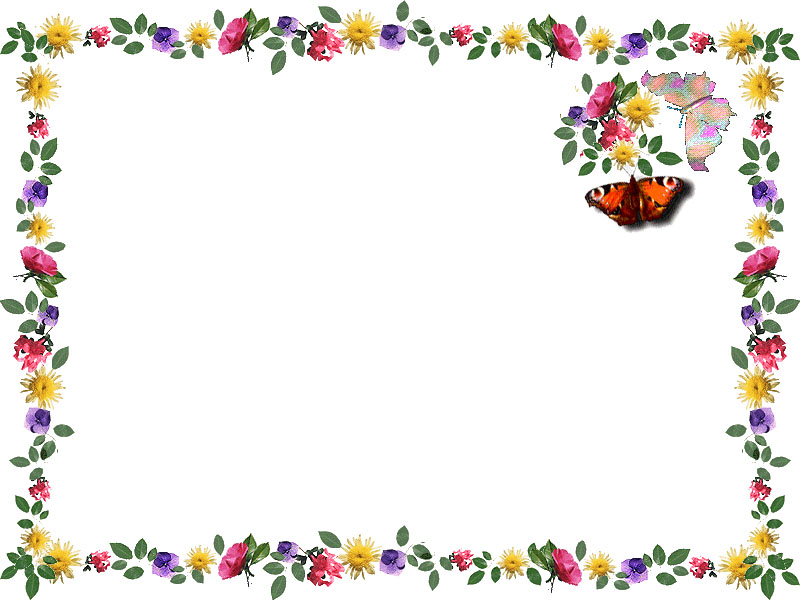 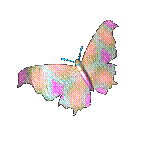 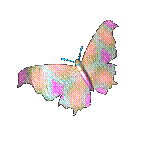 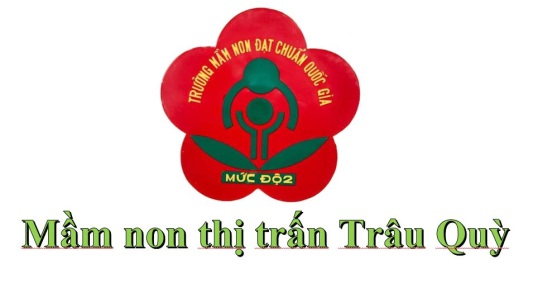 Giáo án: NBPBĐề tài: Đồ dùng để ăn, để uống
Nhà trẻ 24-36 tháng
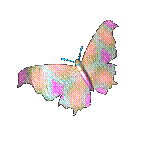 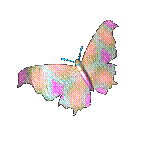 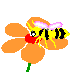 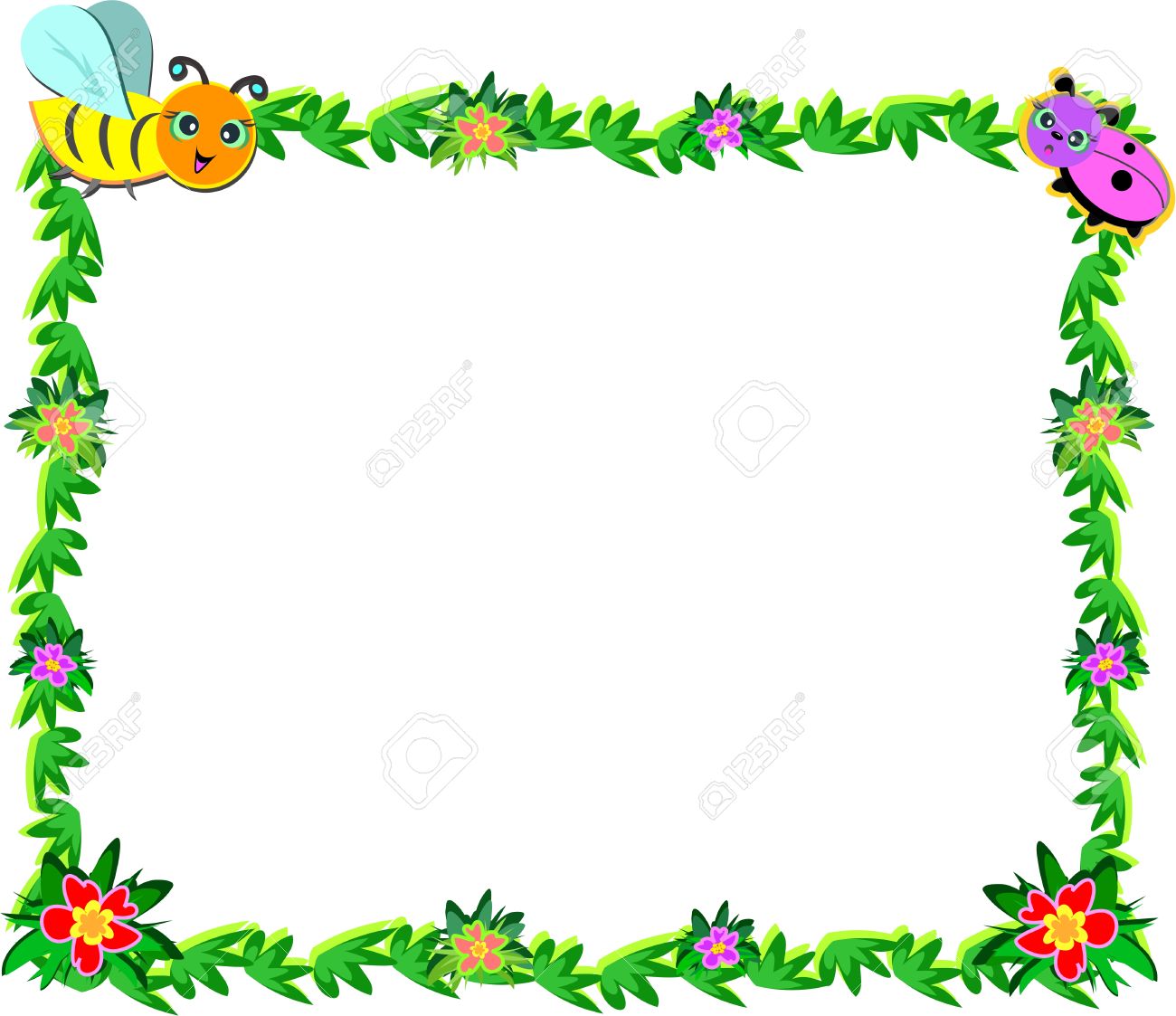 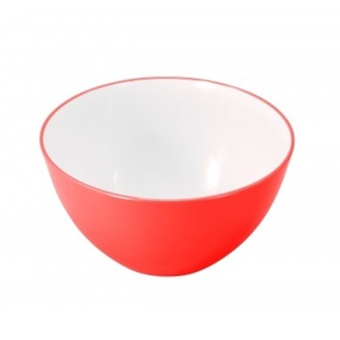 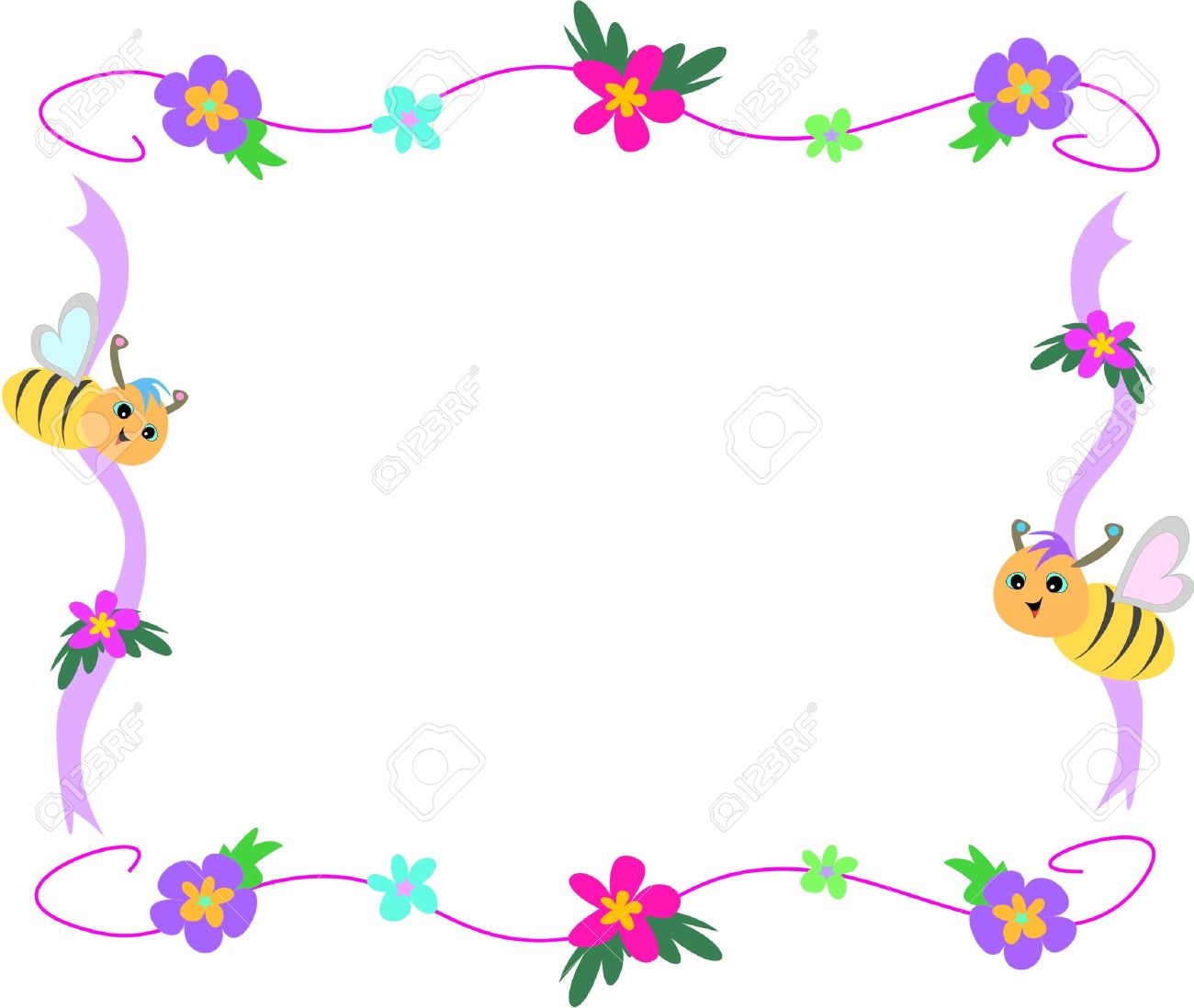 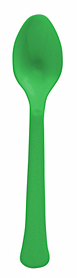 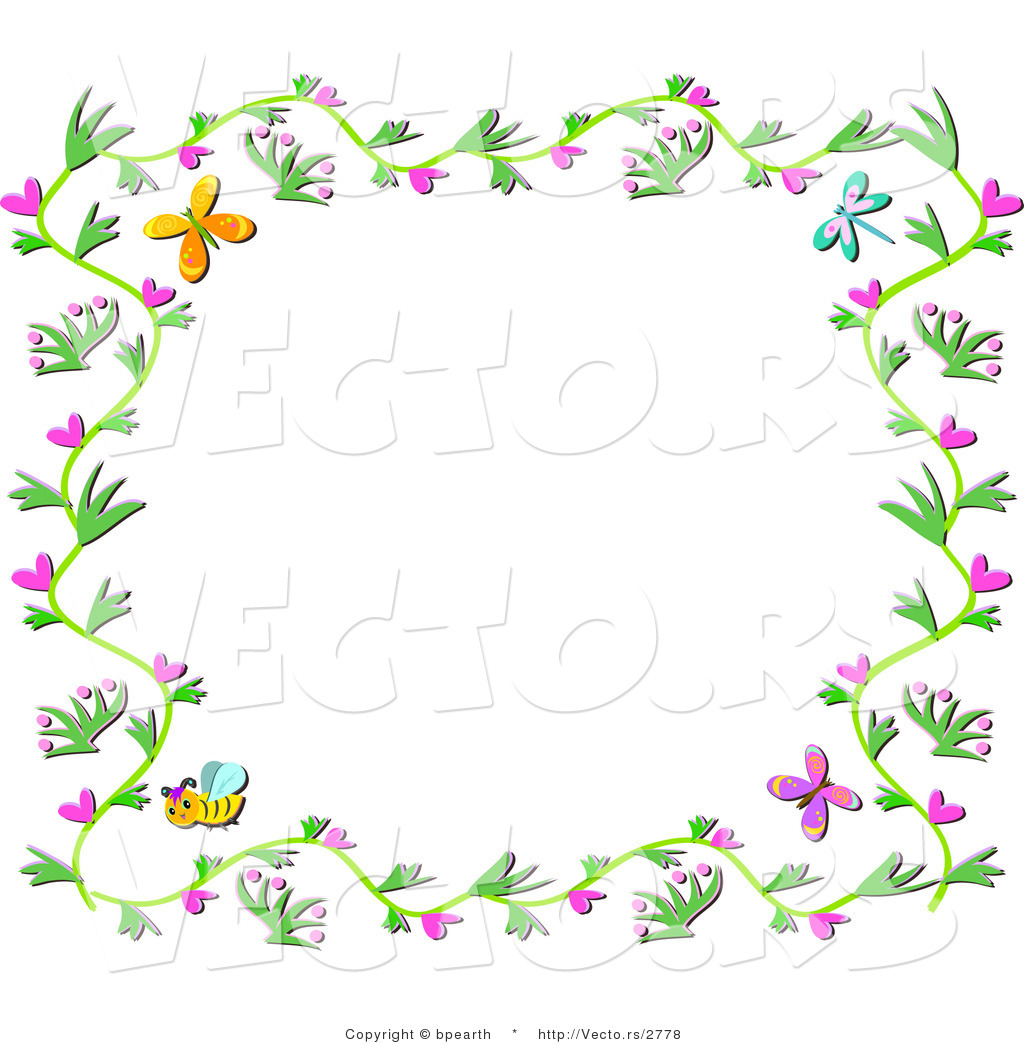 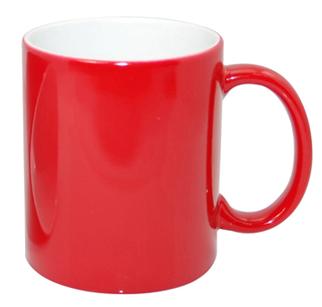 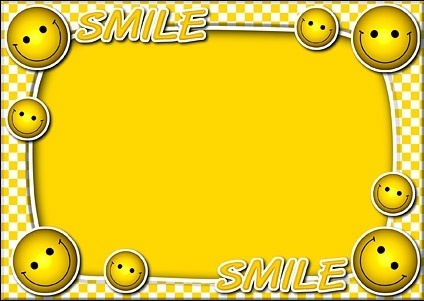 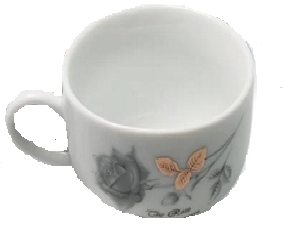 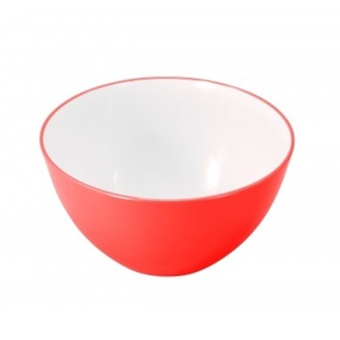 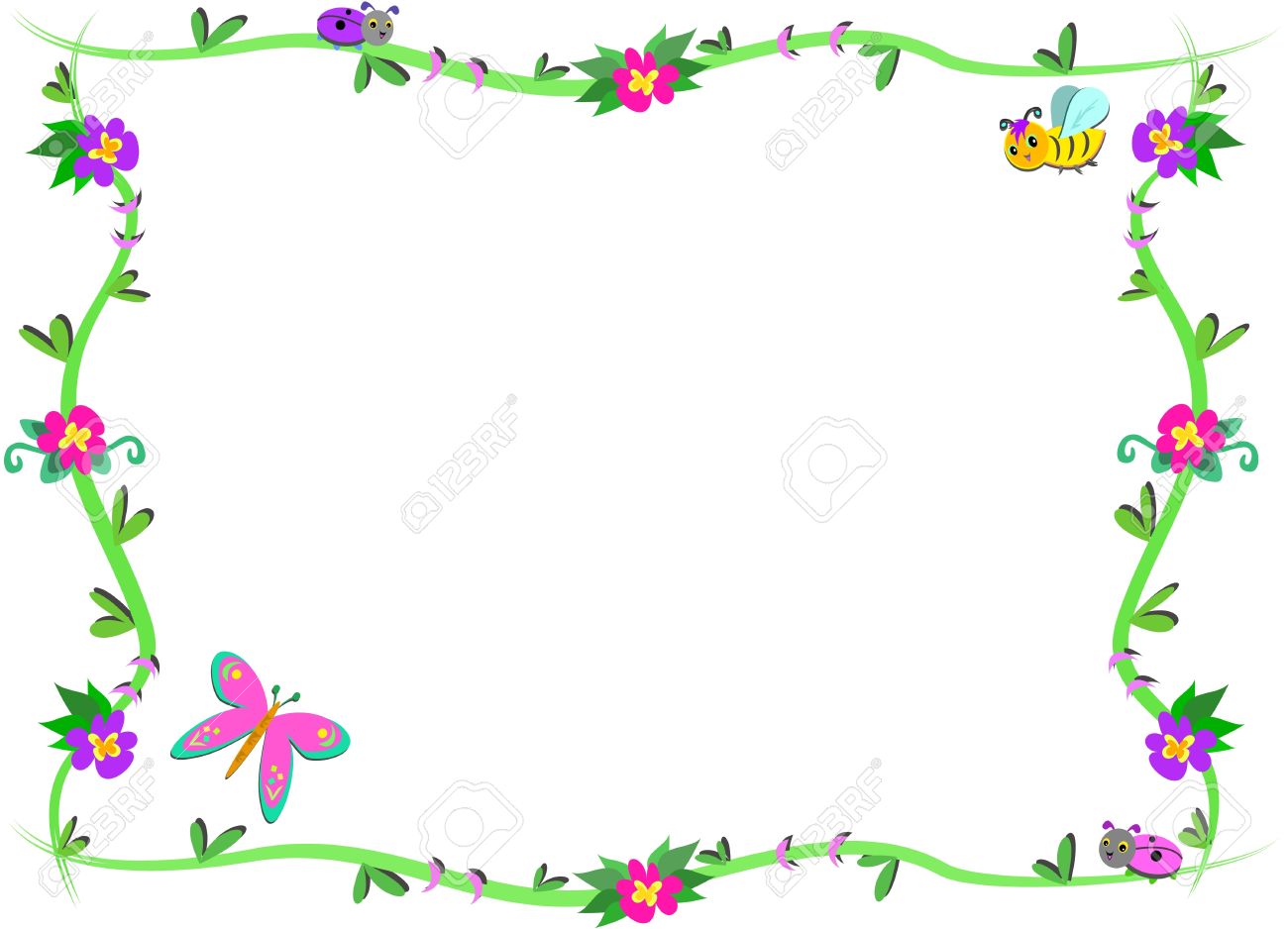 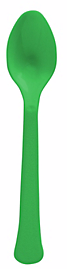 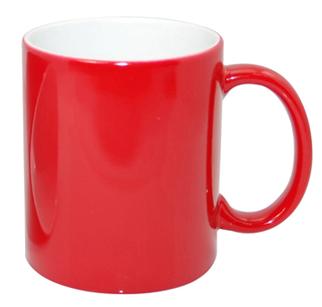 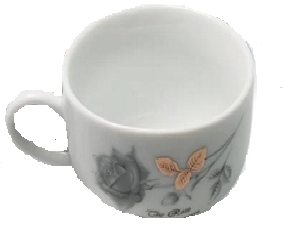 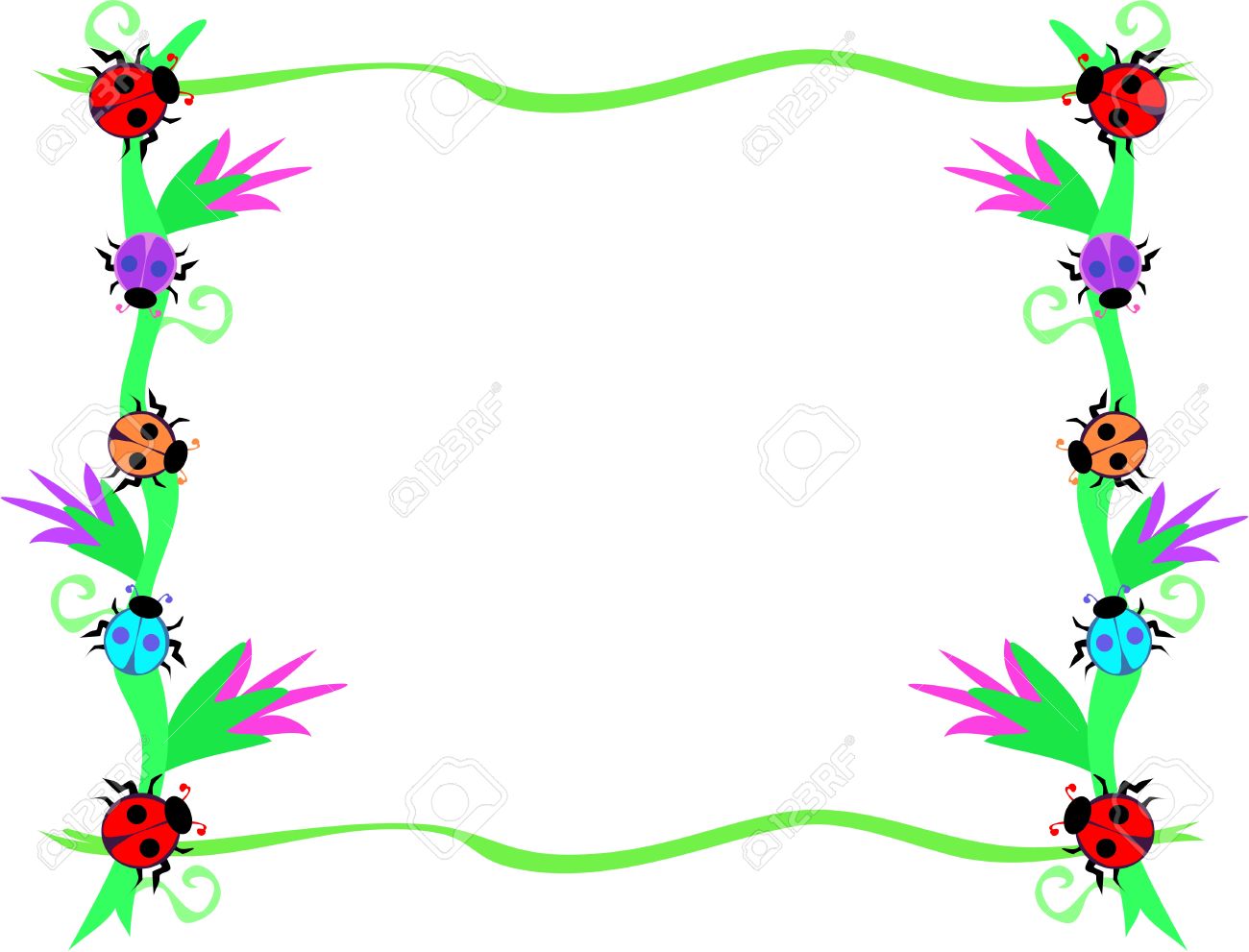 TRÒ CHƠI:
 
Đồ dùng nào biến mất
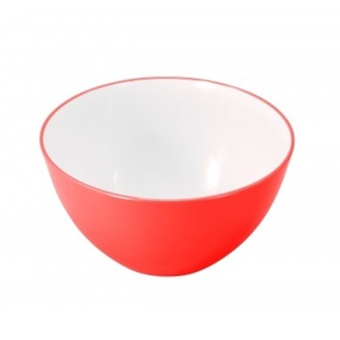 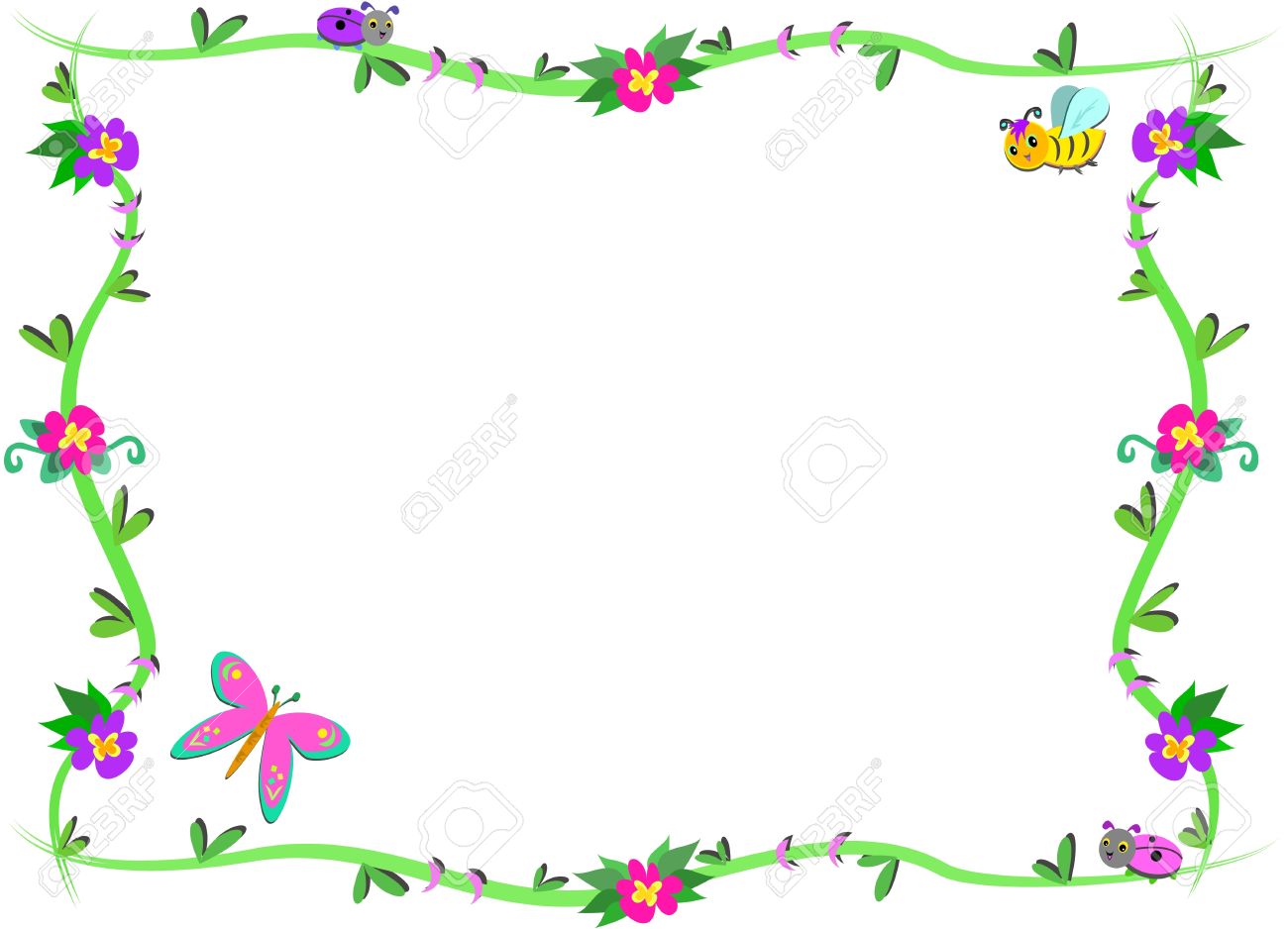 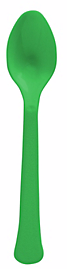 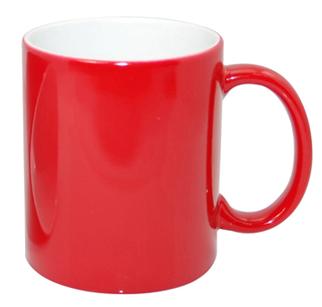 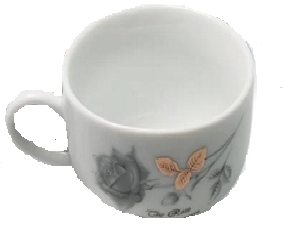 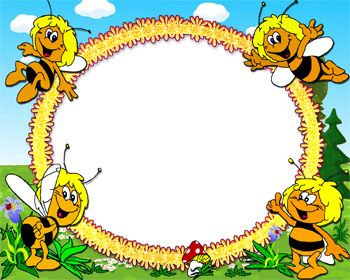 CHÚC CÁC CÔ MẠNH KHỎE, CHÚC CÁC BÉ CHĂM NGOAN HỌC GIỎI